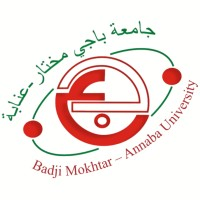 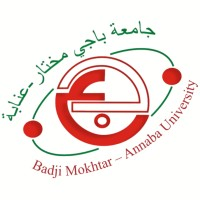 وزارة التعليم العالي والبحث العلميجامعة باجي مختار –عنابة-كلية العلوم الاقتصادية، التجارية وعلوم التسييرقسم العلوم الماليةمقياس :المعايير الشرعية للمؤسسات المالية الإسلاميةسنة ثالثة ليسانس تمهيني مالية وصيرفة إسلاميةالمحاضرة السابعة: المجموعة الرابعة: التوثيقات وما يلائمها من الديون وضماناتها وفض النزاعات
من إعداد الدكتورة:  بارة سهيلة – أستاذ(ة) محاضر(ة)- أ-
السنة الجامعية: 2021-2022
معايير المجموعة الرابعة: التوثيقات وما يلائمها من الديون وضماناتها وفض النزاعات
المعيار رقم 04 المقاصة (معيار معدل)
التقديم: يهدف هذا المعيار إلى تعريف و بيان أحكام المقاصة وشــروطها وضوابطها الشرعية وما يجوز منها وما لا يجوز، وأهم التطبيقات التي تزاولها المؤسسات المالية الإسلامية (المؤسسة/المؤسسات),
نطاق المعيار: يتناول هذا المعيار انقضاء الالتزام بالدين عن طريق المقاصة. ولا يتناول هذا المعيار انقضاء الالتزام عن طريق الحوالة، والإبراء، والصلح عن الدين، والظفر بالحق، والإقالة، لأن لها معايير خاصة بها
المواعدة على إجراء المقاصة:تجوز المواعدة بين المؤسسة وعملائها أو المؤسسات الأخرى على إجراءالمقاصة فيما ينشأ من ديون في المستقبل، وإذا كان الدينان بعملتين مختلفتين فتكون المواعدة على إجراء المقاصةبينهما بسعر الصرف السائد عند وقوع المقاصة، منعا للتواطؤ على الربا,
تعريف المقاصة وأنواعها:المقاصة هي: إسقاط دين مطلوب لشخص من مدينه في مقابلة دين مطلوب من ذلك الشخص لمدينه.
أنواع المقاصة
المقاصة الوجوبية هي التي تقع جبرا أو وجوبا في حق الطرفين أو في حق أحدهما، وهي نوعان أيضا جبرية، وطلبية ,

المقاصة الاتفاقية هي ســقوط الدينيــن بتراضي الطرفين على انقضاء الالتزام فيما بينهما ,
التطبيقات المعاصرة للمقاصة 
-اشــتراط المقاصة في الديون الناشئة بين المؤسسة والعميل عن البيوع الآجلــة,
-المقاصة بين المؤسســة القابلة للشــيك والجهة الدافعة له عن طريق غرفة المقاصة,
المقاصــة بيــن المؤسســات المالية عن طريــق الشــبكات العالمية أو المحليــة ,
المقايضة النقدية:لا تجوز «المقايضة النقدية» التي تتم على أساس الربا؛ لأنها مقاصةبين الفوائد الربوية لسندات بفائدة مع سندات بفائدة
تاريخ إصدار المعيار:
صدر هذا المعيار بتاريخ  23 ماي 2001
التطبيقات المعاصرة للضمانات:-خطاب الضمان, الاعتماد المستندي , استخدام الشيكات أو السندات الإذنية, التأمين على الديون ، تجميد الأرصدة النقدية (إيقاف سحبها), التعهــد بالتبرع لجبر خســارة الاســتثمار (أو ما يســمى ضمان الطرف الثالث), ضمان الاكتتاب بالأسهم (التعهد بالاكتتاب), الضمان في المزايدات أو المناقصات، وهامش الجدية في المرابحات، والعربون, حق الأولوية في الاستيفاء وحق التتبع,
التقديم : يهدف هذا المعيار إلى بيــان أحكام الضمانات، وما يجوز منها وما لا يجوز، وأهــم التطبيقــات التــي تزاولهــا المؤسســات المالية الإســلامية (المؤسســة/المؤسسات),
نطاق المعيار: يتناول هــذا المعيار الضمانات التي يقصد بها توثيق الالتزامات ومنع تعريض الديون للضياع أو المماطلة، مثل الكتابة والشــهادة، والكفالة والرهن والشــيكات وسندات الإذن، مع بيان ما هو مشــروع أو ممنوع من الضمانات. كما يتناول التمييز بين المضمونات والأمانات. ولا يتناول هذا المعيار ضمان الإتلاف والجنايات والغصب ,
معيار رقم 05
 الضمانات (معيار معدل)
الرهن هو: جعل عين مالية أو ما في حكمها وثيقة بدين يســتوفي منها أو من ثمنها إذا تعذر الوفاء

صور تحقق مقاصد الضمان :اشتراط حلول الأقساط بالتخلف عن السدادفسخ البيع المؤجل الثمن للإخلال بأداء الثمن
أحكام عامة للضمانات:-مشروعية الضمانات وملاءمتها للعقود, الضمان في عقود الأمانة, -ضمان الأعيان المؤجرة, الكتابة والشهادة ،                               الكفالة: 
-مشروعية الكفالة وأنواعها, ضمان المجهول، وما لم يجب ، مقتضى الكفالة ،
تاريخ إصدار المعيار:
    صدر هذا المعيار بتاريخ : 23 ماي 2001
معيار 07: الحوالة (معيار معدل)
التقديم: يهدف هذا المعيار إلى بيان أحكام الحوالة (حوالة الدين) وأنواعها وشروطها وضوابطها وما يجوز منها وما لا يجوز، وتطبيقات الحوالة في معاملات المؤسسات المالية الإسلامية (المؤسسة /المؤسسات),
نطاق المعيار: يتناول هذا المعيار الحوالة التي يقصد منها تغير المدين وهي حوالة الدين. ولا يتنــاول هذا المعيار حوالة الحــق ولا التحويلات المصرفية ما عدا بعض الحالات التي فيها معنى الحوالة (حوالة الدين).
03
02
01
04
صيغة الحوالة
مشروعية الحوالة
تعريف الحوالة
أقسام الحوالة وأحكامها
تنعقد الحوالة بإيجاب من المحيــل وقبول من المحال والمحال عليه  الحوالة من العقود اللازميشــترط أن تكــون الحوالة منجــزة غير معلقة، وأن ألا تكون مؤقتة أو مضافة إلى المســتقبل. أما تأجيل أداء دين الحوالةإلى أجل معلوم فهو جائز
حوالة الديــن هي نقل الدين من ذمة المحيل إلى ذمــة المحال عليه أي يتغيرفيها المدين إلى مدين آخر، وتختلف عن حوالة ّ الحق التي هي حلول دائن محل دائنآخر
الحوالة مشروعة.-الحوالة مســتحبة - الحوالة مباحة
-تنقسم الحوالة إلى حوالة مطلقة وحوالة مقيدة ,
-تجــوز الحوالة الحالة -تجوز الحوالة المؤجلة
05
06
08
07
شروط الحوالة
آثار  الحوالة
التطبيقات المعاصرة للحوالة
أثر الموت و الإفلاس على الحوالة وانتهائها
-لا تبطــل الحوالة بمــوت المحيل ولا بتصفية المؤسســة المحيلة ,
-لا تبطل الحوالة بموت الشــخص المحال عليه ولا بتصفية المؤسسة المحال عليها
-لا تبطــل الحوالة بموت المحال 
انتهاء الحوالة:تنتهي الحوالة بأداء الدين إلى المحال، أو بفســخها باتفاق المحيل والمحال، أو بإبراء المحال للمحال عليه
-يشترط لصحة الحوالة رضــا المحيــل، والمحال، والمحال عليه وأن يكون المحيل مدينًــا للمحال ,
-لا يشــترط أن يكون المحال عليه مدينًــا للمحيل , يشــترط أن يكون المحيــل والمحال والمحال عليــه أن يكون أهلا للتصرف. -أن يكون كل من الدين المحال به والدين المحال عليه معلوما صحيحا، قابلا للنقل -يشــترط في الحوالة المقيدة أن يكون الديــن المحال أو القدر المحال منه متساويا مع الدين المحال عليه جنسا ونوعا وصفة و قدرا ,
-السحب على الحساب الجاري، السحب على المكشوف، الشيكات السياحية، الكمبيالة ، تظهير الأوراق التجارية ، التحويلات المصرفية
تاريخ إصدار المعيار:صــدر هذا المعيار بتاريــخ 16 ماي 2002,
-آثار الحوالة في العلاقة بين المحيل والمحال ,
-أثر الحوالة في العلاقة بين المحيل والمحال عليه ,
-أثر الحوالة في العلاقة بين المحال والمحال عليه ,
معيار 16: الأوراق التجارية(معيار معدل)
الكمبيالة
الســند لأمر
نطاق المعيار
التقديم
أمـر مكتوب موقع عليه من محـرره وغير مقيد بشرط موجهمنه إلى شــخص آخر يكلفه فيه بــأن يدفع ً مبلغا معينًــا من النقود عندالطلــب أو في ميعاد معين أو قابل للتعيين إلى شــخص معين أو لأمرهأو لحامل ذلك الأمر
يتناول هذا المعيار الأوراق التجارية التي اقتصر عليها قانون جنيف الموحدللأوراق التجارية ،(وهي: الكمبيالة، والسند لأمر (السند الإذني) والشيك،من حيث التعامل بها وفقا لأحكام ومبادئ الشريعة الإسلامية. ولا يتناول هذا المعيار ما توافرت فيه خصائص الأوراق التجارية من غيرالأنواع الثلاثة المذكورة
صك يتعهد بموجبه محرره (المدين) بأنيدفع مبلغا معينًا بالاطلاع، في تاريخ معين أو قابل للتعيين إلى شخص آخر (المستفيد/الدائن) وتكييفه الشرعي أنه وثيقة بدين.
يهــدف هــذا المعيار إلــى بيــان أحــكام الأوراق التجارية، ما يجــوز منهاوما لا يجــوز، وحكم تداولها، وتحصيلها، وخصمهــا، وقبضها، وقبول الوفاء بها، وبيان الضوابط الشرعية للتعامل بها من قبل المؤسسات المالية الإسلامية (المؤسسة/المؤسسات)
حسم (خصم)
 الأوراق التجارية
حكم التعامل 
بالأوراق المالية
الشيك
تحصيل الأوراق
 التجارية
قبض الأوراق
 التجارية

قبول الوفاء بقيمة الورقة التجارية  
تاريخ إصدار المعيار :صدر هذا المعيار بتاريخ 08 ماي 2003
لا يجوز حسم الأوراق التجارية، ويجوز الوفاء بأقل من قيمتها للمستفيد الأول (الدائن) قبل حلول أجلها. لا يجــوز بيع الورقــة التجارية المؤجلــة بمثل مبلغها (ربا النســيئة) ولا بأكثر منها (ربا النسيئة والفضل), يجوز للمســتفيد جعــل الورقة التجاريــة المؤجلة ثمنًا لســلعة معينة أو منفعة معينة (غير موصوفتين في الذمة) بشرط قبض السلعة أو العين المنتفع بها حقيقة أو حكما. (الخصم السلعي للديون.) يجوز لحامل الورقة التجارية شــراء سلعة إلى أجل (بقدر أجل الورقةالتجاريــة)، وبعد أن يثبت الدين في ذمته يحيل حامل الورقة دائنه على المدين له بتلك الورقة، ويكون ذلك من باب الحوالة
صك يحرر وفقا لشــكل معيــن يتضمن أمرا من شــخص(الساحب) إلى شخص آخر (المســحوب عليه) لدفع مبلغ معين إلى شخص ثالث (المســتفيد) بمجرد الاطلاع وتكييفه الشرعي أنه حوالة مقيدة إذا كان الساحب دائنًا للمسحوب عليه، وإلا كانت حوالة مطلقة بالنسبة للساحب
-يجوز التعامل بهم شريطة أن لا يترتب عن ذلك مخالفة شرعية,
-لا يجوز التعامل بالكمبيالة والســند لأمر فيما يشترط فيه القبض ,
-يجوز التعامل بالشيك بشروط معينة,
التظهير
التظهير بجميع أنواعه إذا حصل مستوفيا للشروط والبيانات المقررة نظاما يعتبر ملزما لما يترتب عليه من آثار
يعتبر وكالة من المستفيد للمؤسسة في تحصيل قيمتها له، وتستحق المؤسسة الأجرة المتفق عليها بينها وبين المستفيد، وإذا لم يوجد اتفاق بينهما فيعمل بالعرف السائد بين المؤسسات في ذلك
معيار 39 الرهن وتطبيقاته المعاصرة
التقديم: يهدف هذا المعيار إلى بيان أحكام الرهن وتطبيقاته المعاصرة في المؤسسات المالية الإسلامية (المؤسسة / المؤسسات) نطاق المعيار: يتنــاول هذا المعيــار على الرهــون التي تطلبها المؤسســة لتوثيــق الديون والالتزامات التي تنشــأ لصالح المؤسســة في ذمم عملائها من الأفراد والمؤسسات الأخرى. كما يطبق على الرهون التي تقدمها المؤسسة لجهات أخرى لتوثيق ما ينشأ في ذمة المؤسسة من ديون والتزامات لصالح تلك الجهات. ويطبق أيضا على الرهون التي تحفظها المؤسسة لصالح جهات أخرى بصفتها عدلا أو وكيلا.
زكاة المرهون
تعريف الرهن:
01
تجب زكاة المرهون على ما لكه إذا كان مما تجب الزكاة في أصله ونمائه أو في نمائه فقط، ولا يمنع من ذلك كونه ممنوعا من التصرف فيه.-تخضع للزكاة جميع الرهونات النقدية كالحسابات الجارية والتأمينات النقديــة ووحدات الصناديــق والحســابات الاســتثمارية المجمدة والصكوك وكذلك دين الســلم والاســتصناع,
تاريخ إصدار المعيار 
15 مارس 2009
04
الرهن: جعل عين مالية أو ما في حكمها وثيقة بدين يســتوفى منها أو من ثمنهاإذا تعذر الوفاء 
أحكام الرهن الرهن مشروع بالكتاب والسنة والإجماع 
أحكام المرهون أحكام الدين المرهون به التنفيذ على المرهون
03
التأمين على المرهون
02
يجوز للمرتهن عند إبرام المداينة أن يطلب من الراهن إجراء التأمين الإسلاميكلما أمكن ذلك على المرهون لصالح المرتهن فإذا قبل، فإنه في حال هلاك المرهونيحل التعويض محل المرهــون، وإذا كان التعويض مبلغا نقديا فإنه يكون مرهونا هووعائده في حساب استثماري مجمد مملوك للراهن
رهن الأوراق المالية والصكوك
رهن الحسابات الجارية والتأمينات النقدية 
رهن الوحدات والحسابات الاستثمارية 
رهن ما سيملك
معيار 26 التأمين الإسلامي
التقديم: يهدف هذا المعيار إلى بيان الأحكام الشرعية للتأمين الإسلامي، وخصائصه، وأركانه، ومبادئه، وأنواعه، ووضع الضوابط التي يجب مراعاتها من قبل المؤسسات المالية الإسلامية (المؤسسة/المؤسسات), نطاق المعيار: يتناول هذا المعيار التأمين الإسلامي، من حيث تعريفه، وتكييفه، وخصائصه، ومبادئه، وأركانه، وأنواعه، وتمييزه عن التأمين التقليدي، ووضع الضوابط التي يجب مراعاتها في المؤسسات المالية الإسلامية. ولا يتناول الضمان الاجتماعي المنظم من الدولة ,
العلاقات التعاقدية في التأمين الإسلامي
تعريف التأمين الإسلامي
03
01
-علاقة المشــاركة بين المســاهمين التي تتكون بها الشــركة من خلال النظام الأساســي وما يتصــل به,
-العلاقة بين الشــركة وبين صندوق حملة الوثائق ,
-العلاقة بين حملــة الوثائق وبين الصندوق ,
مبادئ التأمين الإسلامي وأسسه الشرعية : 09 مبادئ

أنواع التأمين الإسلامي التأمين على الأشياء التأمين على الأشــخاص
التأمين الإسلامي هو اتفاق أشخاص يتعرضون لأخطار معينة على تلافيالأضرار الناشئة عن هذه الأخطار، وذلك بدفع اشتراكات على أساس الالتزام بالتبرع، ويتكون من ذلك صندوق تأمين له حكم الشخصية الاعتبارية، ولهذمة مالية مستقلة، (صندوق) يتم منه التعويض عن الأضرار التي تلحق أحد المشتركين من جراء وقوع الأخطار المؤمن منها، وذلك ً طبقا للوائح والوثائق.ويتولى إدارة هذا الصندوق هيئة مختارة من حملة الوثائق، أو تديره شركة مساهمة بأجر تقوم بإدارة أعمال التأمين واستثمار موجودات الصندوق
04
02
العناصر الأخرى
التكييف الفقهي للتأمين الإسلامي
-الاشتراك في التأمين ,
-التزامات المشترك في التأمين الإسلامي ,
-الشروط في وثائق التأمين الإسلامي,
-التزامات الشركة المساهمة وصلاحياتها,
-التعويض ,
-الفائض التأميني ,
-انتهاء وثيقة التأمين 
-تاريخ إصدار المعيار:صدر هذا المعيار بتاريخ 5 جويلية 2006,
التأمين الإسلامي يقوم على أساس الالتزام بالتبرع من المشتركين لمصلحتهم، وحماية مجموعهم بدفع اشتراكات يتكون منها صندوق التأمين الذي تديره هيئة مختارة من حملة الوثائق، أو تديره الشركة المساهمة المرخص لهابممارسة خدمات التأمين، على أساس الوكالة بأجر، وتقوم الهيئة المختارة من حملة الوثائق أو الشركة باستثمار موجودات التأمين على أساس المضاربةأو الوكالة بالاستثمار ,
معيار 37 الاتفاقية الائتمانية
التقديم: يهدف هذا المعيــار إلى بيان أنواع التســهيلات الائتمانية وأهــم تطبيقاتها، وما يترتــب عليها من عوائد وعمــولات، والأحكام المتعلقة بهــا، للالتزام بها في المؤسسات المالية الإسلامية (المؤسسة/المؤسسات), 
نطاق المعيار:يتنــاول هذا المعيار على التســهيلات الائتمانية وما يترتــب عليها من عوائد وعمولات، ســواء أكانت بين المؤسســة وعملائها أم بين المؤسســة والمؤسسات الأخرى ,
المقصود بالتسهيلات الائتمانية : يطلــق الائتمان علــى المعاملات المالية التي ينشــأ عنهــا َدين في ذمة أحد طرفي المعاملة للآخر ,
04
03
01
02
العوائد والعمولات على التسهيلات الائتمانية
التكييف الشرعي لمنح التسهيلات الائتمانية:
أنواع التسهيلات الائتمانية
أقسام التسهيلات الإئتمانية
تسهيلات نقدية ،تسهيلات عرضية
-لا تعــد المعاملات الحالة القائمة على التســليم الفــوري للبدلين منالتسهيلات الائتمانية
-قرار منح التسهيلات الائتمانية 
-استخدام التسهيلات الائتمانية
-التسهيلات الائتمانية التقليدية المستخدمة في البنوك - التسهيلات الائتمانية الإسلامية المستخدمة في المؤسسات :
المرابحة والمساومة المضاربة المشاركة الدائمة والمتناقصة الإجارة التشغيلية والتمويلية الاستصناع السلم
عمليات تمويل أخرى
يعد قرار منح التســهيلات الائتمانية واتفاقية التســهيلات من قبيل المفاهمة والمواعدة غير الملزمة للدخول في التعاملات. أما اســتخدام التســهيلات فيخضع تكييفه لنوع العقد المستخدم.
الأحكام الشرعية للتسهيلات الائتمانية
لا يجــوز التعامل بأي من أنواع التســهيلات التقليدية لا يترتــب على المؤسســة أي تعويض للعميل في حــال رفضها طلبه باســتخدام التســهيلات الموافق عليها، كما يحق للعميل اســتخدام هذه التســهيلات خلال فترة الصلاحية المحددة أو عدم اســتخدامها،ولا يترتــب عليــه أي تعويض للمؤسســة في حال عدم اســتخدامه للتسهيلات الموافق عليها
-النوع الأول: العمولات والعوائد التي تنشــأ قبل الدخول في عقد التمويل ,
النوع الثاني: العمولات والعوائد التي تنشــأ عند الدخول في عقد التمويل,
أخذ الضمانات على التسهيلات الائتمانية:
يجوز للمؤسسة أن تتوثق لما سيترتب لها من التزامات على عميلها المستفيدمن التســهيلات الائتمانية بأنواع الضمانات المباحة شــرعا  تاريخ إصدار المعيار: 15 مارس 2009,
معيار 41 إعادة التأمين الإسلامي
التقديم: يهدف هــذا المعيار إلى بيان الأســس والأحكام الشــرعية لإعــادة التأمين الإسلامي والاشتراك مع الشــركات التقليدية، والقواعد والضوابط التي يجب على شــركات التأمين وإعادة التأمين الإســلامية الالتزام بها وكذلك المؤسسات المالية الإسلامية (المؤسسة /المؤسسات) مما يترتب عليه نقل جزء من الأخطار وزيادة القدرة التأمينية ,
نطاق المعيار: يتناول هذا المعيار إعادة التأمين الإســلامي، والاشــتراك مع شركات التأمين أو إعادة التأمين التقليدية، ولا يتناول التأمين الإسلامي لوجود معيار خاص به ,
إن جميع المكاســب المالية التي تحصل عليها شركات التأمين الإسلامية من شركات إعادة التأمين الإسلامية تعتبر كسبا مشروعا وتدخل في حساب حملة الوثائق(الشركات المشتركة في إعادة التأمين)ضمن الإيرادات
-حكم إعادة التأمين الإسلامي:يجوز إعادة التأمين لدى شركات إعادة التأمين الإسلامية.-حكم إعادة التأمين الإسلامي لدى شركات الإعادة التقليدية:يحرم قيام شركة التأمين الإســلامية بإعادة التأمين لدى شركات إعادة التأميــن التقليدية إلا كإجراء مرحلي على أســاس الحاجة العامة التي تنزل منزلة الضرورة
ضوابــط إعــادة التأمين من قبل شــركات التأمين الإســلامية لدىشركات إعادة التأمين التقليدية 5 ضوابط
-إعادة التأمين بالمحاصة-إعــادة التأمين فيما يجاوز القدرة
-إعــادة التأمين فيما يجاوز حدا معينًا من الخســارة
لا مانع شرعا من أخذ شركات التأمين الإسلامية مبالغ التغطية المدفوعة من قبل شركات التأمين التقليدية. -لا يجوز لشركة التأمين الإســلامية أخذ عمولة إعادة التأمين -لا يجوز لشركات التأمين الإسلامية قبول أي توزيعات عليها من فائض شــركات إعادة التأميــن التقليدية
حكم إعادة التأمين 
الإسلامي
أهم صور طلب إعادة التأمين 

أهم طرق إعادة 
التأمين
الحكــم الشــرعي
 للتعويضات والعمــولات
المكاسب 
الماليـة
 المتحققـة
ضوابــط إعــادة التأمين
تعريف إعادة التأمين الإسلامي
هو اتفاق شــركات تأمين نيابة عن صناديق التأمين التي تديرها قد تتعرض لأخطار معينة على تلافي جزء من الأضرار الناشــئة عن هذه الأخطار وذلك بدفع حصة من اشتراكات التأمين المدفوعة من المستأمنين على أســاس الالتزام بالتبرع ويتكون من ذلك صندوق إعادة تأمين له حكم الشخصية الاعتبارية وله ذمة مالية مســتقلة (صندوق) يتم منه التغطية عن الجزء المؤمن عليه من الأضرار التي تلحق شركة التأمين من جراء وقوع الأخطار المؤمن منها ,
تاريخ إصدار المعيار 22 أكتوبر 2009
الضوابط الشرعية لممارسة إعادة التأمين من قبل شركات الإعادة الإسلامية
-إعادة التأمين الانتقائية
-إعادة التأمين الشــاملة
02
03
01
تعريف:
حماية رأس المال - وكذلك الاستثمارات هي: استخدام الوسائل المتاحةللوقاية من الخسارة، أو النقصان، أو التلف، وهي أعم من ضمان رأس المال المستثمر مــن حيث إن الضمان هو الالتــزام من جهة ّ معينة بتحمل مــا يلحق برأس المال منخسارة، أو نقصان أو تلف. أما الحماية، فهي: وقاية رأس المال
نطاق المعيار:

يتنــاول هــذا المعيــار الأدوات والوســائل المتَخــذة لحمايــة رأس المال والاستثمارات من الخسارة، والنقصان، والتلف
التقديم:

 يهــدف هذا المعيار إلى بيان أهم طرق حماية رأس المال والاســتثمارات في(المؤسســات المالية الإسلامية) وما يجوز منها ً شــرعا وما لا يجوز، مع ضوابطهاالشرعية
معيار 45 حماية رأس المال والاستثمارات
06
04
05
تاريخ إصدار المعيار:
صدر هذا المعيار بتاريخ 30 نوفمبر 2010
اشتراط ضمان رأس المال على المدير. تعهد طرف ثالث لمدير الاســتثمار بتحمل الخسارة  تعهدا  مطلقا – أي غير مقيد بالتعدي أو التقصير - مع  حق الرجوع على المدير. التزام مدير الاســتثمار أو إلزامه بشــراء الأصول المســتثمرة بقيمتها الاسمية أو بقيمة متفق عليها  ابتداء. التزام طرف ثالث بضمان رأس المال بأجر يأخذه مقابل الضمان: وهومن التأمين التجاري. حماية رأس المال من خلال عقود التحوط التقليدية، مثل: الاختياراتوالمستقبليات والمبادلات الآجلة.
-الحكم الشرعي
(حفظ المال)
-الوسائل المشروعة لحماية رأس المال
معيار 43 الإفلاس
المرحلة الأولــى : مطالبة المدين بســداد ما عليه بالمحاصة ، المرحلــة الثانية: إذا امتنع المدين من ســداد ما عليه للدائنين يحق لهم القيام على المدين(الادعاء عليه)ً تمهيدا لطلب تفليسه، ولهم الاستعانة بالجهات المختصة، يشترط للحكم بتفليس المدين ما يلي: مراعاة ما سيأتي في البند الخاص بالمصالحة، أو طلــب المدين نفســه، ّ إلا إذا اعتبرتُ الجهــة القضائية المختصة ذلك من قبيل التفليس الاحتيالي ، لا يكلف الدائنون إثبات أنهم جميــع الدائنين، وإذا ظهر غريم آخر له ديون قبل القسمة شاركهم فيهايختص القضاء بالحكم بالتفليس ,
مراحل الإفلاس
التقديم: يهدف هــذا المعيار إلى بيان أحكام الإفلاس والظروف التي تســبقه ســواء تعرضت له المؤسسات أم الشــركات أم الأفراد الذين تتعامل معهم المؤسسات وسواء كان الشخص تاجرا أم غير تاجر ,

نطاق المعيار:  يتناول هذا المعيار الأحكام الشرعية المتعلقة بالإفلاس؛ من حيث موجبه وما يترتب على تعرض المؤسســة له أو عملائها من مؤسسات وأفراد، سواء كانوا تجارا أم لا، أو الحكم على المؤسســة به، وآثاره، وبخاصة بيع موجوداتها وقســمتها بين الدائنين، وما تنتهي به حالة الإفلاس.ولا يتناول الإعسار (بالمعنى الفقهي) ولا نقص السيولة ولا المماطلة دون أن تؤدي إلى الحكم بالإفلاس,

تعريف الإفلاس والتفليس: الإفلاس هو: أن تكون الديون الحالة على المدين أكثر من ماله. والتفليــس هو: حكم القاضي على المدين بالإفــلاس بمنعه من التصرف في ماله ,

الحكم الشرعي للإفلاس:
يجــب ديانة على من أحاطت ديونه بموجوداته الامتناع عنّ أي تصرف يضر الدائنين ولو لم يحكم عليه بالتفليس ,
يجب على الجهات المختصة تفليس من تحيط به الديون بزيادتها عن موجوداته، وإيقاع الحجر المالي على تصرفاته في حال طلب الدائنين  , إذا حكم على المدين بالإفلاس فيجب توثيقه والإشــهاد عليه حسبما تقتضيه الإجراءات الرسمية ,
آثار التفليس حق الرجوع في المبيع على المدين إذا أفلس (حق الاسترداد),
بيع أموال المفلس، وما يترك له قسمة أموال المفلس بين الغرماء تطبيقات خاصة بالمؤسسات
عناصر متعلقة 
بمعيار الإفلاس
ّ
إذا اقتسم الغرماء ما تحصل مع المفلس، انفك الحجر بإصدار حكم قضائي، وإشهار ذلك حسبما يقضي به العرف أو الأنظمة.-إذا ظهــر للمفلس بعــد فك الحجر عنه أصل مــال بغير تعامل؛ مثل الهبات، فإنه يحجر عليه أيضا لقسمة ذلك المال الحادث على الغرماء الثابتة ديونهم قبل الحجر. وإذا كانت النظم تمنع من المطالبة بالتفليس إلا بعد مــدة زمنية محددة، فإن الباقي من الديــن يظل في ذمة المدين ديانة. - لو تداين المفلس بعد فك الحجر عنه ووجد له مال بتعاملات جديدة، ثم حجر عليــه ثانيا، فإن المال الحادث لا يدخل في قســمته ٌ أحد من الأولين مع الدائنين الجدد. أما إذا كان المال قد حدث بغير تعامل، نحو الهبة، فإنهم يدخلون في قسمته ديانة, تاريخ إصدار المعيار: صدر هذا المعيار بتاريخ 28 ماي 2010,
فك الحجر 
عن المفلس
معيار 32 التحكيم
أركان عقد التحكيم:  ركن التحكيم الصيغة (تبادل الإيجــاب والقبول) بين طالبي التحكيم والمحكم. كما يشترط لصحة التحكيم قيام نزاع بين طرفين أو أكثر حول حق مشروع. واتفــاق طرفي النزاع على التحكيــم، وتراضيهما على قبول حكم المحكم , قبول المحكم لمهمة التحكيم ,
مجال التحكيم : يجوز التحكيم في كل ما يصلح لكل واحد من الطرفين ترك حقه فيه. لا يجوز التحكيم في كل ما هو حق لله تعالى، مثل الحدود. وما يســتلزم الحكــم فيه إثبات حكــم أو نفيه بالنســبة لغير المحتكمين. إذا قضى المحكم فيما لا يجوز فيه التحكيم فحكمه باطل ولا ينفذ ,
صفات المحكم وتعيينه : يشترط في المحكم أن تتوافر فيه أهلية الأداء الكاملة ،ديانة المحكم، عدد المحكمين، تمثيل المحكمين,
مستند التحكيم :ينشــأ عن موافقة طرفي النزاع والمحكم، يجب أن يشــتمل على أســماء طرفي النزاع والمحكم ومجمل موضوع النزاع، والأجل المحدد للتحكيم، وأتعاب المحكم إن وجدت, شــرط التحكيم، يجب على المحكم تطبيق أحكام الشريعة الإسلامية، وإذا قيد المحكم بقانون معين فيجب عليه عدم مخالفة أحكام الشريعة, تقييد التحكيم، انتهاء الأجل المحدد، عقد التحكيم شفويا ،الإشهاد على الموافقة على التحكيم في مستند التحكيم
طرق الحكم، والإجراءات والإثبات في التحكيم : 
إصدار قرار التحكيم ,
إبلاغ قرار التحكيم، ونفاذه 
تنفيذ الحكم (الصيغة التنفيذية للحكم)، أو نقضه 
مصروفات التحكيم، وأجور المحكم 
تاريخ إصدار المعيار : صدر هذا المعيار بتاريخ 12 سبتمبر 2007
التقديم: يهدف هذا المعيــار إلى بيان المــراد بالتحكيم وشــروطه ومجاله وصفات المحكمين وصــك التحكيم وقــراره، وطرق التحكيــم وتنفيــذه، وتطبيقاته لدى المؤسسات المالية الإسلامية (المؤسسة/المؤسسات) ,

نطاق المعيار: يتناول هذا المعيار التحكيم في المعاملات المالية والأنشطة والعلاقات التي تتم بين المؤسسات، أو بينها وبين عملائها، أو موظفيها أو أطراف أخرى سواء كانوا في بلد المؤسسة أم في بلد آخر ,
تعريف التحكيم : التحكيم: اتفاق طرفين أو أكثر علــى تولية من يفصل في منازعة بينهم بحكم مُلزم.التحكيم المقصود في هذا المعيار هو (التحكيم الإسلامي) وهو الذي تطبق فيه أحكام ومبادئ الشريعة الإسلامية ,

صور اللجوء إلى التحكيم وطرفاه: التحكيم إما أن يصار إليه باتفاق حين نشوء النزاع، وإما أن يكون تنفيذا لاتفاق ســابق على اشــتراط المصير إلى التحكيم ً بدلا من اللجوء إلى القضاء، وقد يصار إلى الاتفاق على التحكيم بإلزام قانوني. يجب النص على وجوب الرجوع إلى التحكيم الإسلامي في الاتفاقيات التي لا يمكن تقييد الرجوع فيها للقوانين بعدم التعارض مع الشريعة الإسلامية ,
طرف االتحكيم هما المتنازعان طالبا التحكيم، وقد يكونان أكثر من اثنين,
04
03
02
01
صفة التحكيم
صفة التحكيم
مشروعية التحكيم
مشروعية التحكيم
أ- إذا نص في العقد على اشتراط التحكيم.ب- إذا اتفقا على التحكيم بعد نشوء نزاع وتعهدا بعدم الرجوع عنه.-التحكيم غير لازم في حق المحكم بغير أجر، فيجوز للمحكم أن يعزلنفســه بعد قبوله. أما إذا كان التحكيم بأجر فهو لازم للمحكم فإن عزلالمحكم نفسه وترتب على ذلك ٌ ضرر فعلي فإنه يتحمل مقدار الضرر
التحكيم مشروع، سواء تم بين شخصين طبيعيين أم اعتباريين، أم بين شخص اعتباري وشخص طبيعي
التحكيم مشروع، سواء تم بين شخصين طبيعيين أم اعتباريين، أم بين شخص اعتباري وشخص طبيعي
التحكيم مشروع، سواء تم بين شخصين طبيعيين أم اعتباريين، أم بين شخص اعتباري وشخص طبيعي
الصيانة والترميم والإحلال لأعيان الوقف
تطبيق الصيغ الاستثمارية لتنمية موارد الوقف وتطوير أعيانه :
صيانة أعيان الوقف وترميمها، وتكوين احتياطي لذلك -تكوين مخصصات لإحلال أعيان جديدة عن الوقف المستهلك,
يجوز استثمار ريع الوقف في الحالات الآتية: على ألا يؤثر على توزيعه على مستحقيه: نص الواقف على استثمار بعضه. في فترة الانتظار للمستحقين , ما فاض وزاد عن المستحقين ، لتطوير أراضي الوقف  يجب اتخاذ جميع الوســائل الكفيلة بتنمية الأوقاف مع مراعاة أحكام الوقف الشرعية وشروط الواقفين ومتطلبات العصر ,
التقديم: يهدف هذا المعيــار إلى بيان أحكام الوقف الأساســية التي تشــكل مرتكزا للتطبيقــات العمليــة للوقف ودور المؤسســات المالية الإســلامية (المؤسســة / المؤسسات) في النظارة على الوقف وإدارته وتثميره. 
نطاق المعيار: يتناول هذا المعيــار تعريف الوقف وأنواعه وأحكامه وأركانه وشــروط كل ركن، وبيان الشــروط التي يجب توافرهــا في الواقف و الوقــف، وطرق الانتفاع بالوقف وســبل تنميته وأحكام النظارة عليه وإدارته، ومدى إمكان قيام المؤسسات المالية الإســلامية (المؤسسة / المؤسســات) بدور حيوي في تنمية موارد الوقف وطرق استثماره. ولا يتناول هذا المعيار الإرصاد والعهدة المالية وإن أشــبها الوقف في بعض الوجوه. 
تعريف الوقف: الوقف لغة: الحبس، وشرعا: حبس العين عن التصرفات الناقلة للملك والتصدق بالمنفعة، أي: صرف منفعته إلى الموقوف عليه.
حكم الوقف: الوقف مشــروع. وقد ثبتت مشروعيته بالسنة والإجماع. والوقف لازم يزول به ملك الواقف عما وقفه ,
أنواع الوقف المشروعة : الوقف الخيري والوقف الأهلي ، والوقف المشترك والوقف على النفس ,
أركان الوقف : الصيغة، والواقف، والموقوف عليه، والموقوف ,
الشروط في الوقف : الشروط المقترنة بعقد الوقف، 
النظارة على الوقف وإدارته :قيود نظارة الوقف وإدارته ، مهام الناظر ، ما لا يجوز للناظر ، صرف الفاضل من ريع وقف المساجد ، الرقابة القضائية على إدارة الوقف ،
إجارة الوقف وضوابطها : الأصل في ّ مدة إجارة الوقف ألا تكــون طويلة عرفا ، اشتراط أجرة المثل ، صور إجارة الوقف المشروعة ،
معيار 33
الوقف وضوابط الفتيا
معيار 33
الوقف وضوابط الفتيا
تاريخ إصدار المعيار
استبدال أعيان الوقف
صدر هذا المعيار بتاريخ 02 جويلية 2008
-الاســتبدال في الوقف , يجوز استبدال الوقف إذا شرطه الواقف ، يشترط للاستبدال ،
[Speaker Notes: هذا القالب مصمم ومقدم حصريًا من قبل "بوربوينت بالعربي Arabppt.com". لمزيد من القوالب العربية الاحترافية، يمكنكم تصفح موقعنا وتنزيل القوالب العربية الاحترافية مجانًا.]
معيار 29 ضوابط الفتوى وأخلاقياتها
التقديم: يهدف هذا المعيار إلى بيان المراد بالفتوى وشــروط الأهلية لها، ووسائلها ومجالها، مع بيان طريقة عرضها وآدابها ومعالجة الخطأ فيها ,
نطاق المعيار: يتنــاول هــذا المعيار جانب الفتــوى باعتباره مــن المهام المنوطــة بهيئات الرقابة الشــرعية (الهيئات / الهيئة) للمؤسســات المالية الإســلامية (المؤسسة /المؤسسات)
يقتصر الإفتاء في المؤسسات على الأحكام العملية المالية، وما يتصل بذلك، مثل بعض أحكام العبادات والحلال والحرام كالزكاة
الحكم الشرعي
 للفتوى والاستفتاء
شروط المفتين
تعريف الفتوى،
 والاستفتاء
الحكم الأصلي للفتوى أنها واجبة على الكفاية على من له قدرة عليها وقد تتعين إذا لم يوجد غيره. تتعيــن الفتــوى علــى الهيئة للمؤسســة للارتبــاط بينهــا وبين تلك المؤسسة, حكم الاستفتاء الوجوب على المؤسسة لمعرفة حكم الشرع في حادثة وقعــت، أو يتوقع حدوثها. كمــا يجب عليها الاســتفتاء عن الحكم الشرعي لأي عملية يراد الدخول فيها. مــع أن الأصل أن للمســتفتي أن يختار - بحســب طاقتــه – الأعلم أو الأتقى من المفتين، ولو في كل مسألة على حدة، ولكن المؤسسات- بحسب نظمها ولوائحها - مقيدة باستفتاء هيئتها
شروط عضو الهيئة : الملكية الفقهية، التمكن من فهم كلام المجتهدين، القدرة عل التخريج الفقهي او الاستنباط في القضايا المستجدة ، الفطانة والتيقظ والعلم بأحوال الناس وأعرافهــم ,
تصح الفتوى من الفقيه المقتصر علمه على الفقه في المعاملات المالية بالنسبة للمؤسسات. يشترط عدم وجود مصلحة خاصة لعضو الهيئة بالموضوع المفتى فيه ,
مجال الفتوى 
ما يفتى فيه
الفتوى: تبيين الحكم الشرعي لمن سأل عنه في واقعة نزلت فعلا (نازلة الفتوى) أو يتوقع حصولها، لا على سبيل الافتراض.الاستفتاء: طلب حكم المسألة النازلة أو التي يتوقع نزولها
العناصر الأخرى الموجودة في المعيار: واجبات المؤسسة المستفتية، طريقة الفتوى ووسائلها  ضوابط الفتوى ، نص الفتوى ، كتاب (وثيقة) الفتوى ، الخطأ في الفتوى، والرجوع عنها،  آداب الفتوى (أخلاقيات المفتين)،
تاريخ إصدار المعيار:صدر هذا المعيــار بتاريخ 08 جويلية 2006,